Materials
We are thinking about two types of materials today…
Solids and liquids
A solid is made up of very tiny particles that hold together very strongly.
They would look like this under a microscope!
The shape of solid material does not change unless it is pushed or pulled into a new shape.
Lets try it out now!  The picture gives a clue….
More solid materials..
Many items we use are made from wood.
Is wood a natural or man made material?
Wood is a natural material
These trees have been felled and cut in to logs.
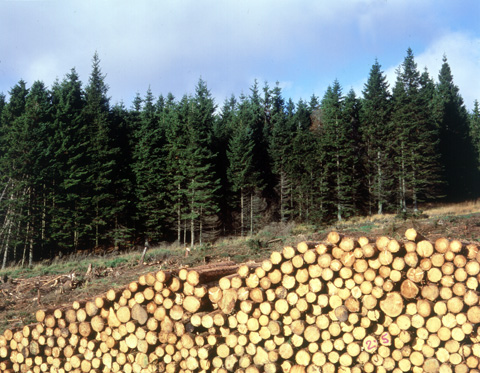 This boy is playing a wooden piano.
It is made from a very dark wood called ebony.

Can you think of  some other types of wood?
The walls of these houses have been made from wood.
What is your house made from?
Can you tell me some of the properties of wood?Look at the words on your desk to help you!
Wood can be processed in to other things.
Can you guess what is being made here?
Paper is a very versatile product
Can you compare the properties of wood and paper?Look at the cards to help you.
Glass is also a solid material which has many different uses.
Glass is a solid material made from limestone and sand.
Some modern buildings are made from glass.
What do you think it would be like on this inside of this building?
Can you tell me some of the properties of glass?Use the cards to help you!
What natural material is being “tapped” from this tree?
Can you guess what this object is?  We are looking at it close-up.
Tell me some other things made from rubber.
This ruler is metal.
Is metal a natural or man made material?
Most metals are made from ores which have dug out of the ground.  Then they are made into metals .
Can you tell me some of the properties of metals?
What special property do some metals have?
Most solids are hard and strong but some are soft and……?…….
Plastic is a solid material.  Have a look around the class room.  Which things are plastic?
Is plastic a man made or natural material?
Liquids
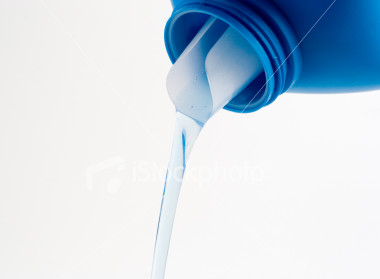 Liquids have no strength of their own, and so they take the shape of the container that holds them.
The particles look like this under a microscope.    Compare them to the particles in solids.
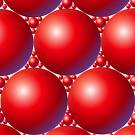 Although a liquid changes shape, it cannot be squashed.  Why?
We are going to investigate the properties of some materials  now.